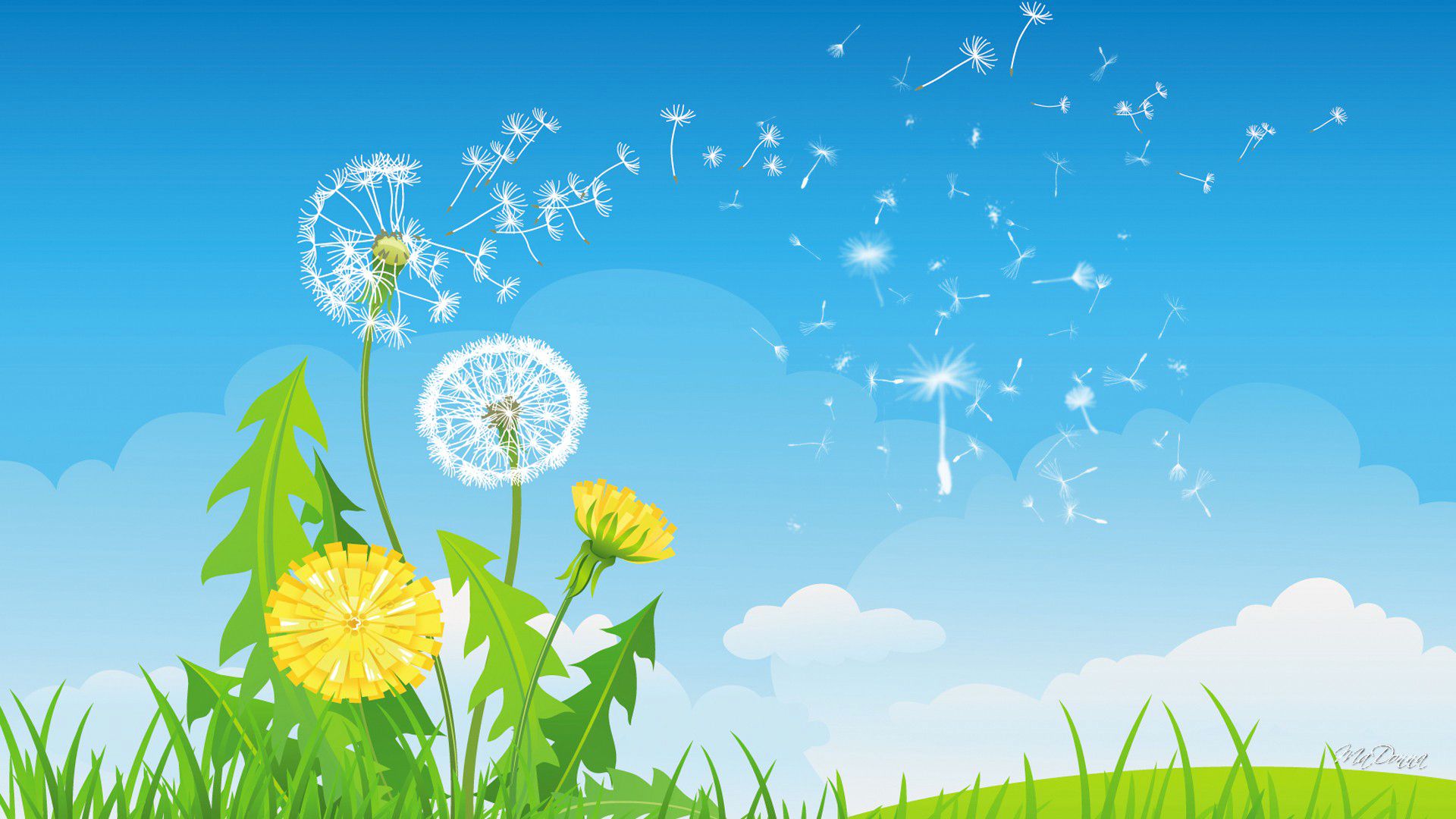 Опытно-экспериментальная деятельность 
тема: 
Одуванчик –желтый сарафанчик
Воспитатель: Бурягина В.А.
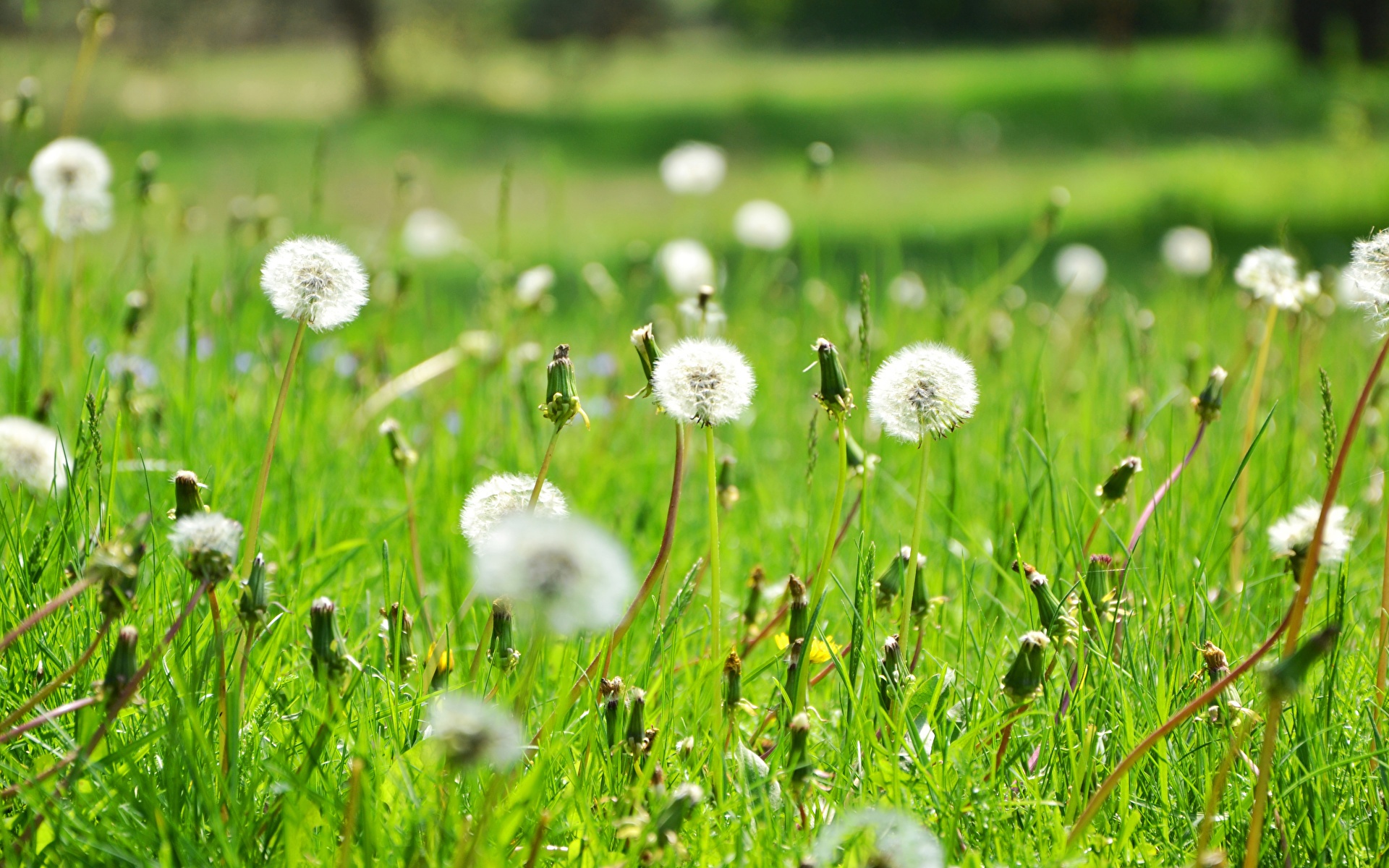 Цель: познакомить с 
одуванчиком на разных 
стадиях 
развития: желтый и белый; 
вызвать эмоциональный
отклик на любование цветами;
 воспитывать 
бережное отношение к цветам.
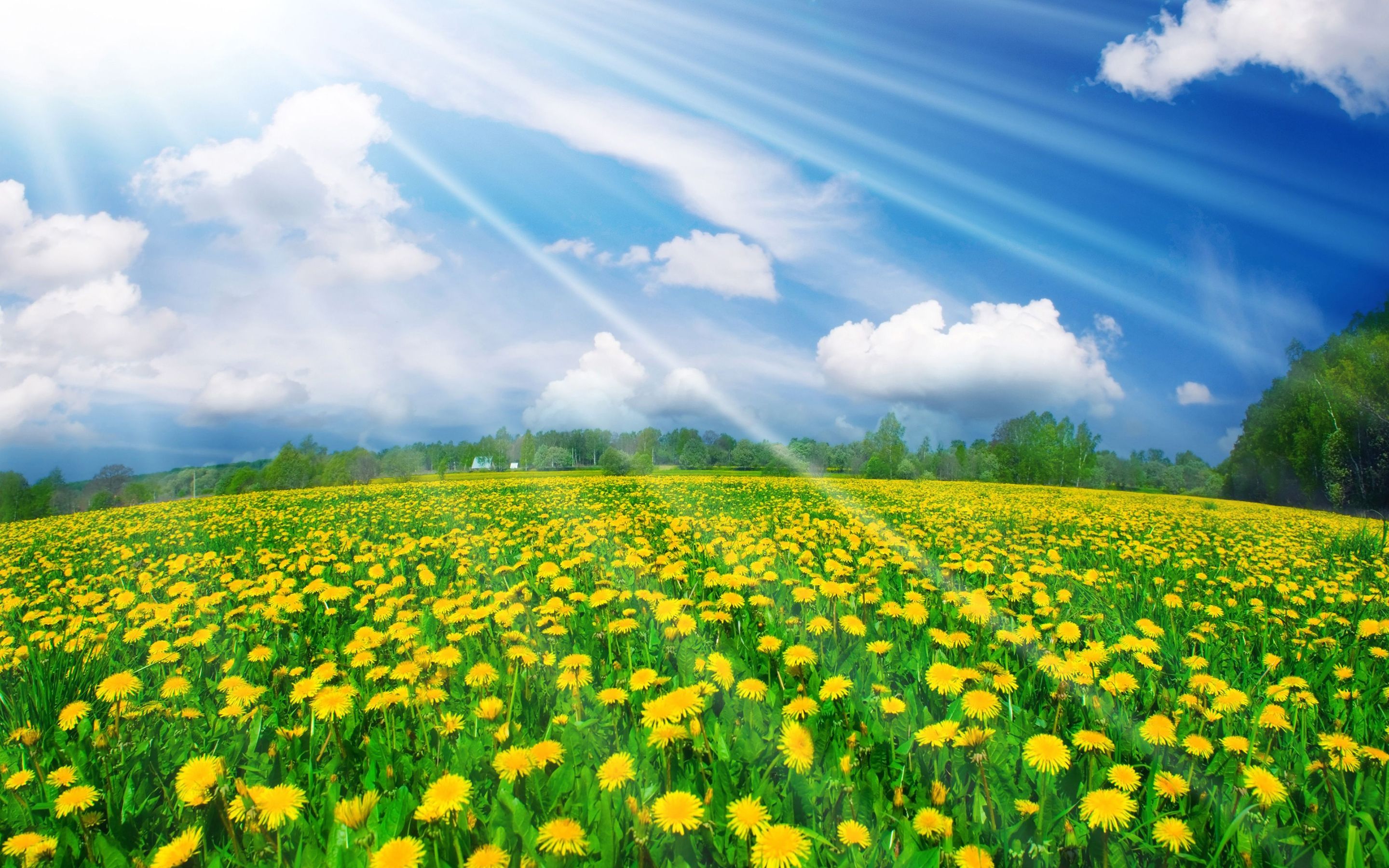 Оборудование:
 предметные картинки с 
изображением одуванчиков 
на разных стадиях развития.
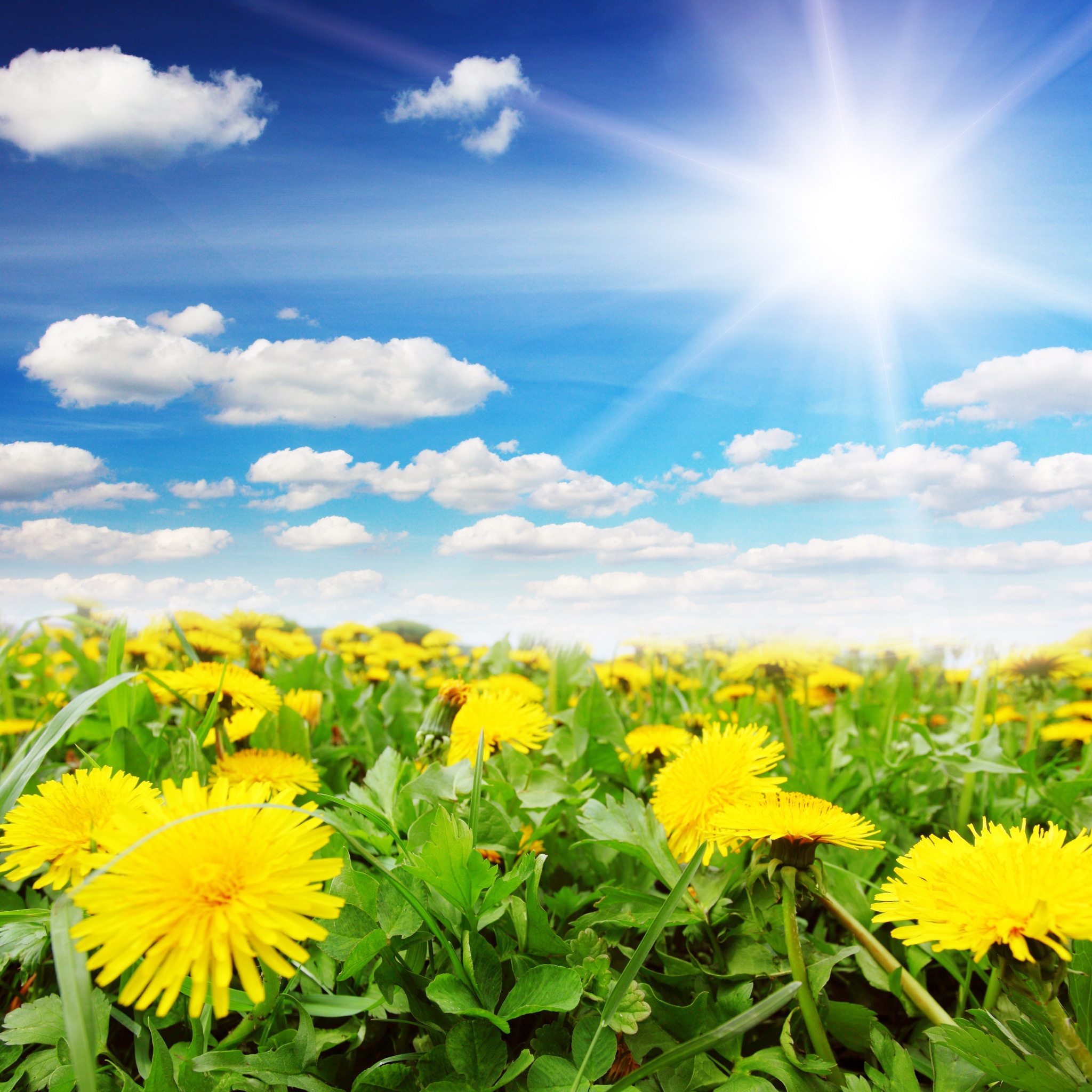 Выполнение 1-й части эксперимента. 
(Наблюдение за первой стадией
 цветения одуванчика.)
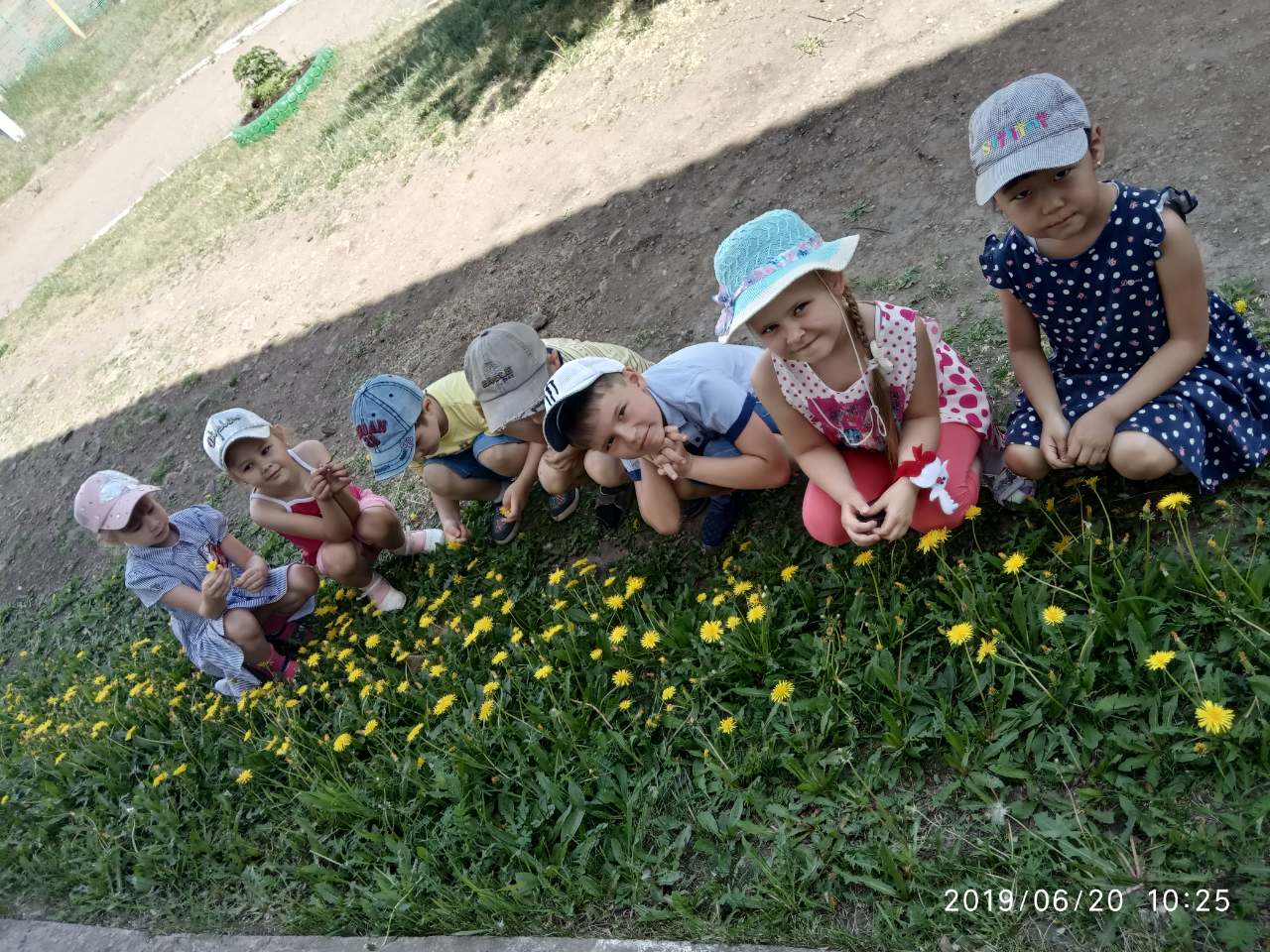 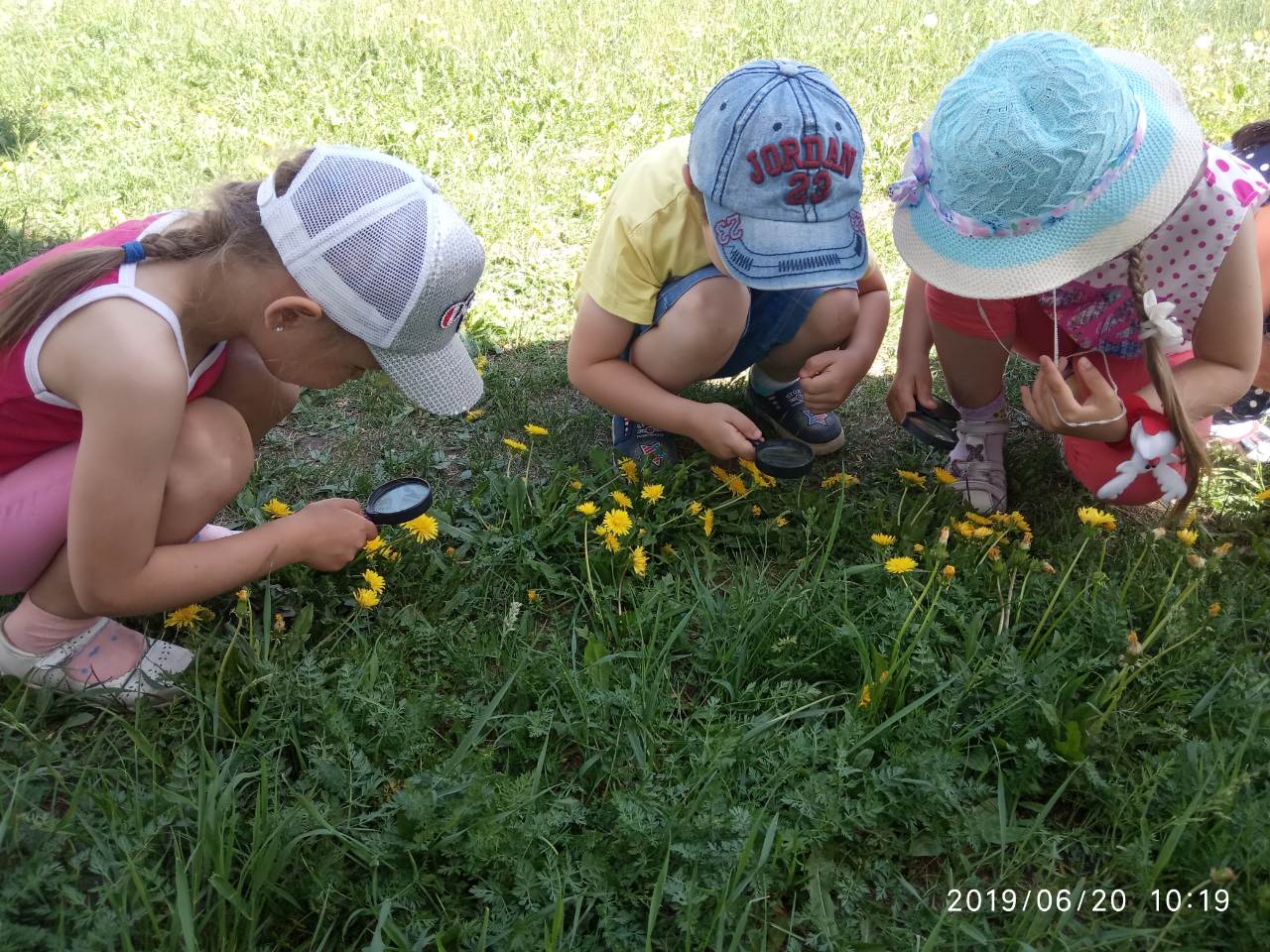 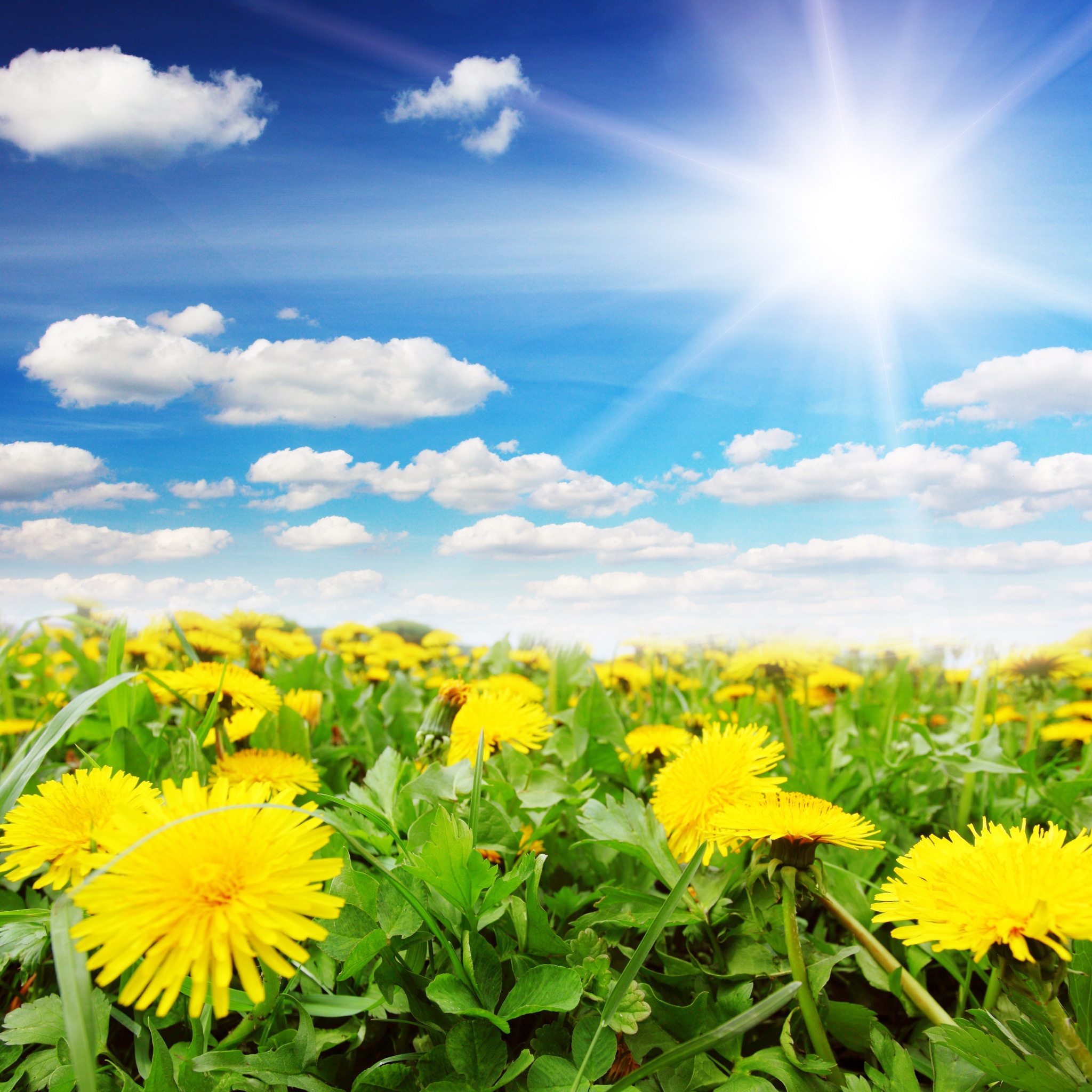 Подвижная игра 
«Солнышко и одуванчики»(проводится 2-3 раза)
Все присели, вы - одуванчики. 
Стало солнышко пригревать –
 и стали одуванчики расти.
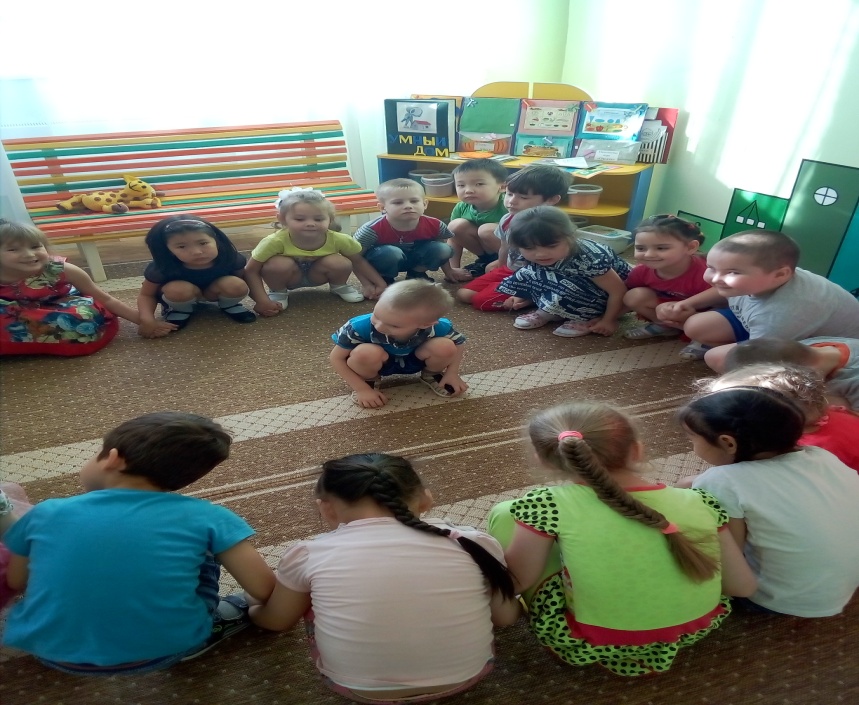 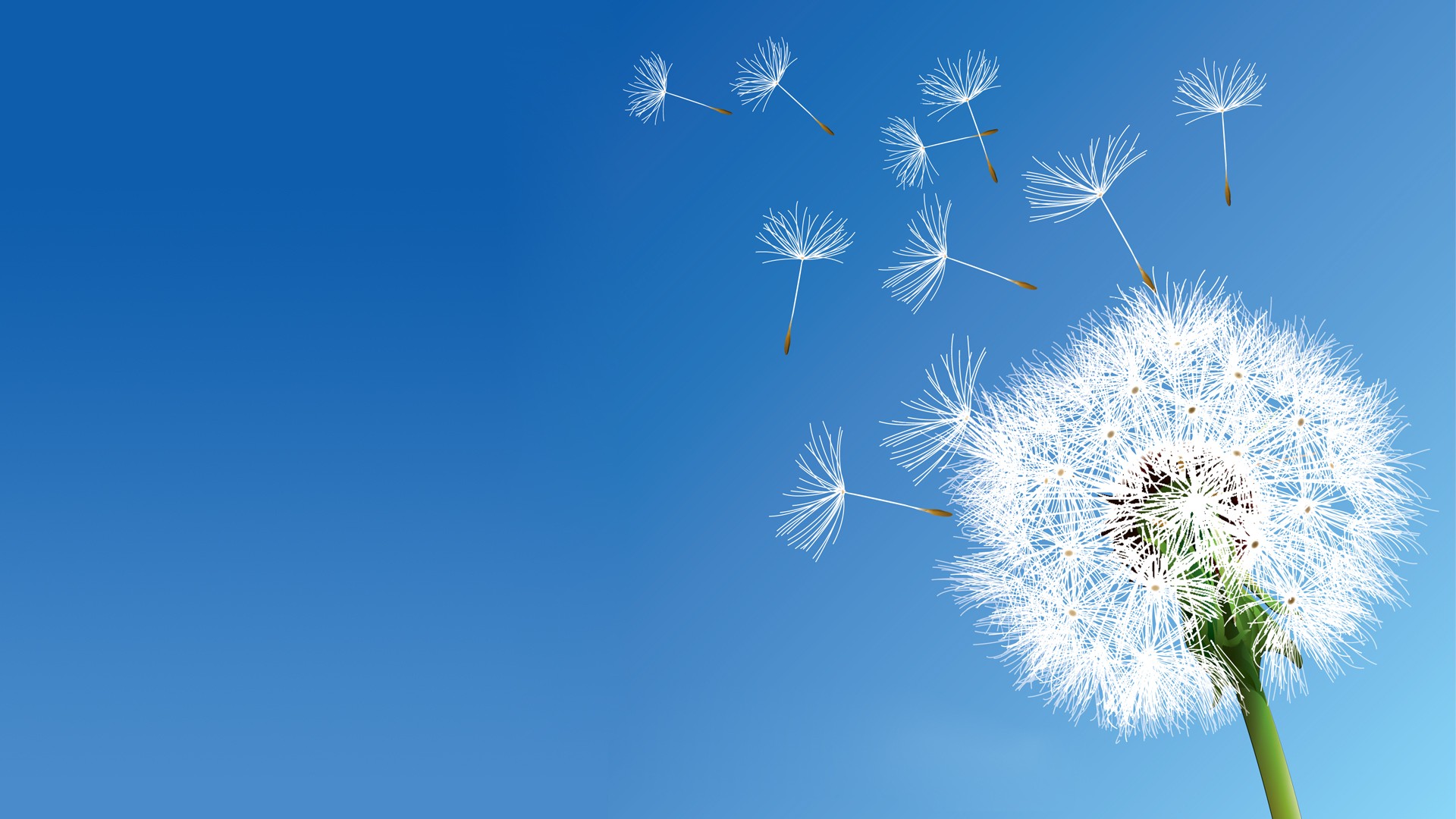 Выполнение 2-й части 
эксперимента. 
(Наблюдение за второй стадией
цветения одуванчика.)
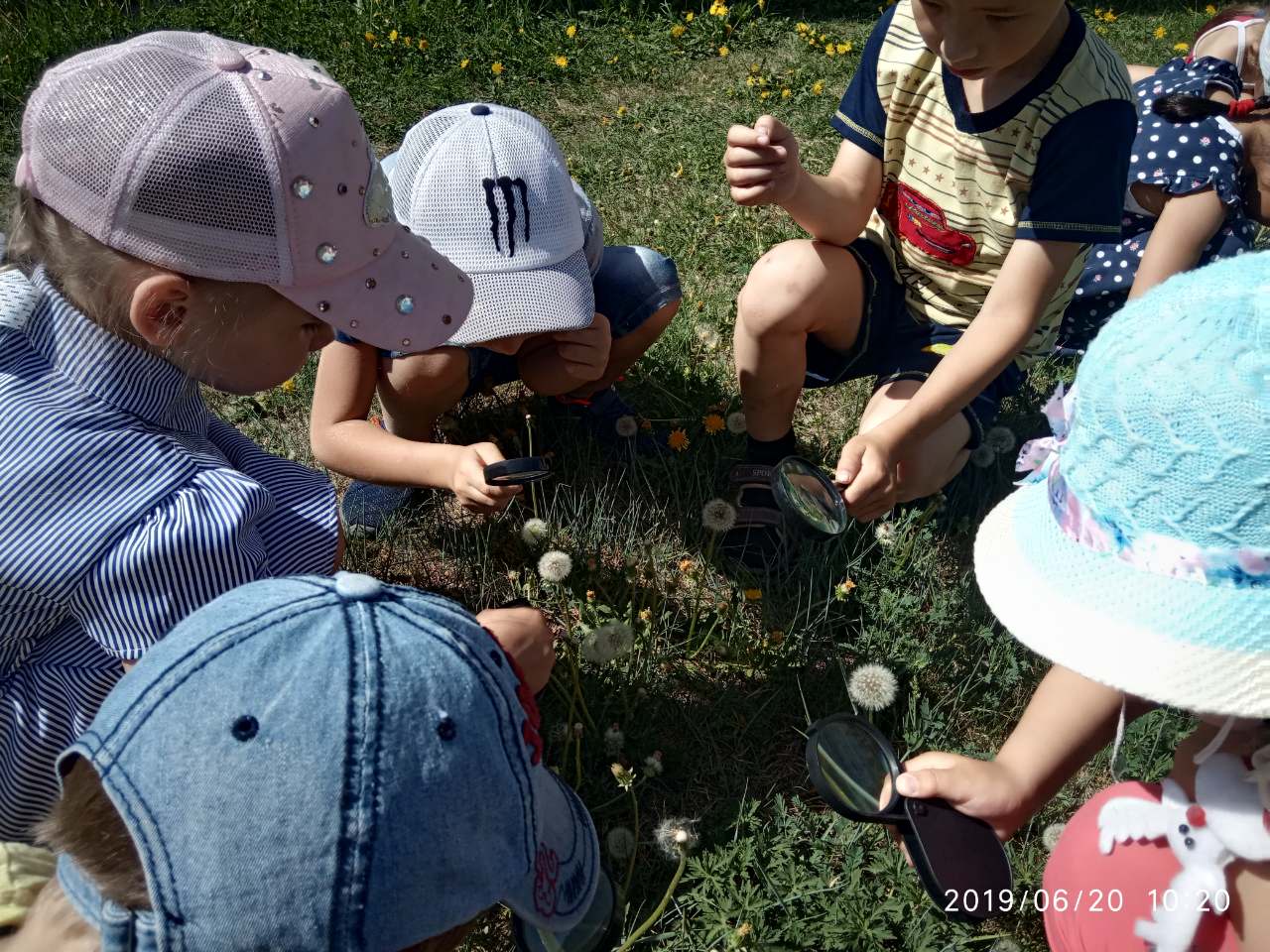 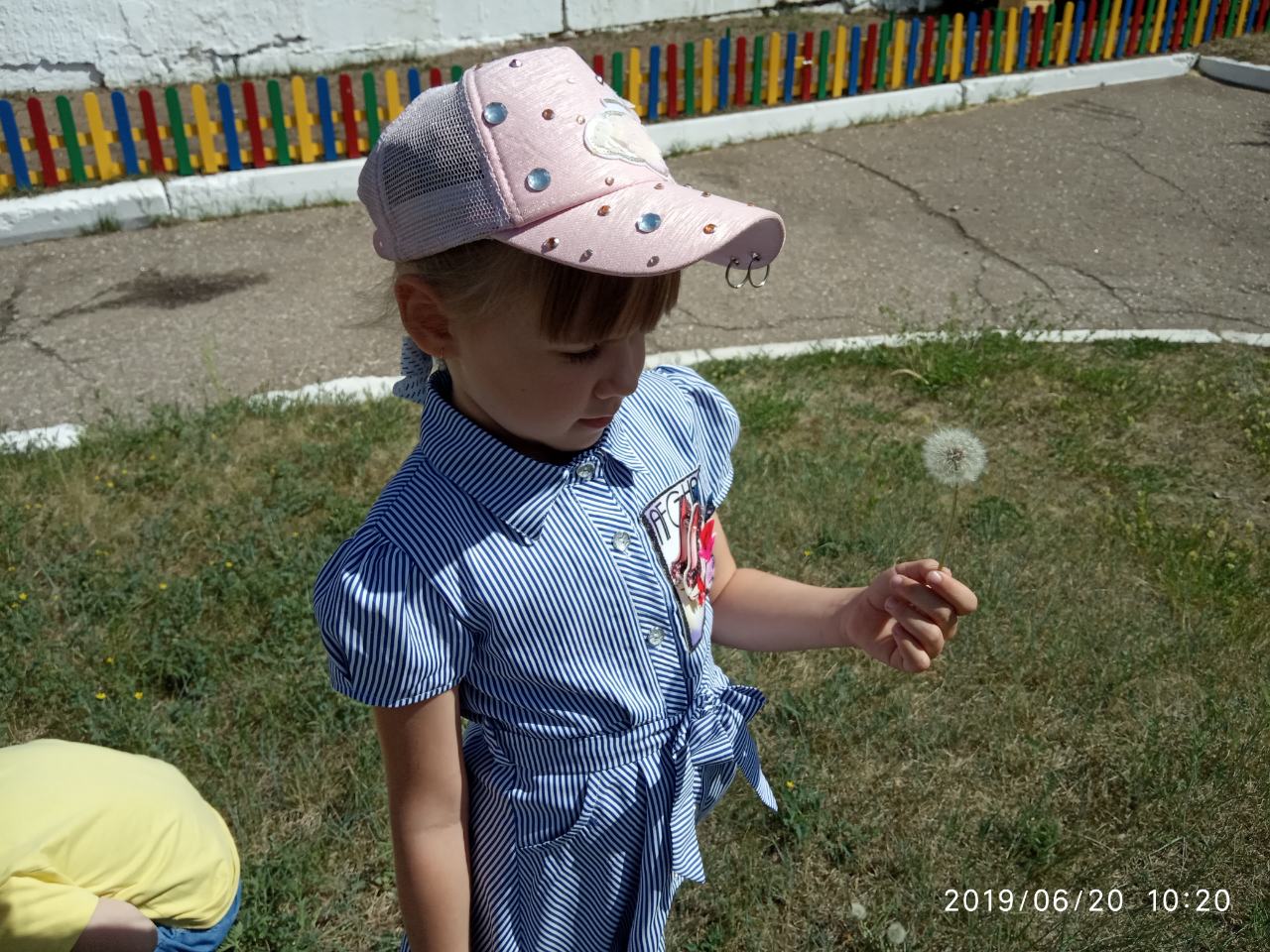 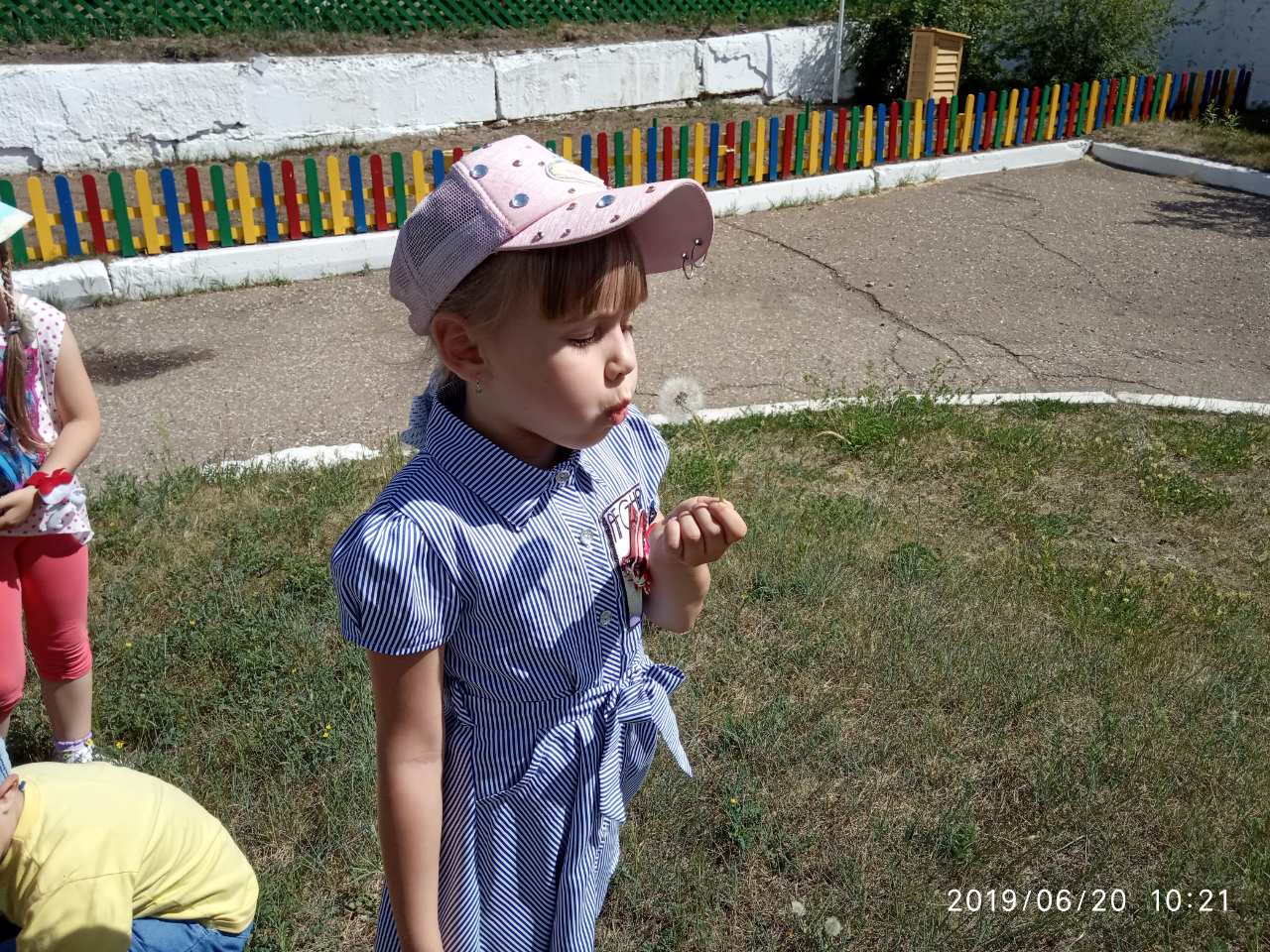 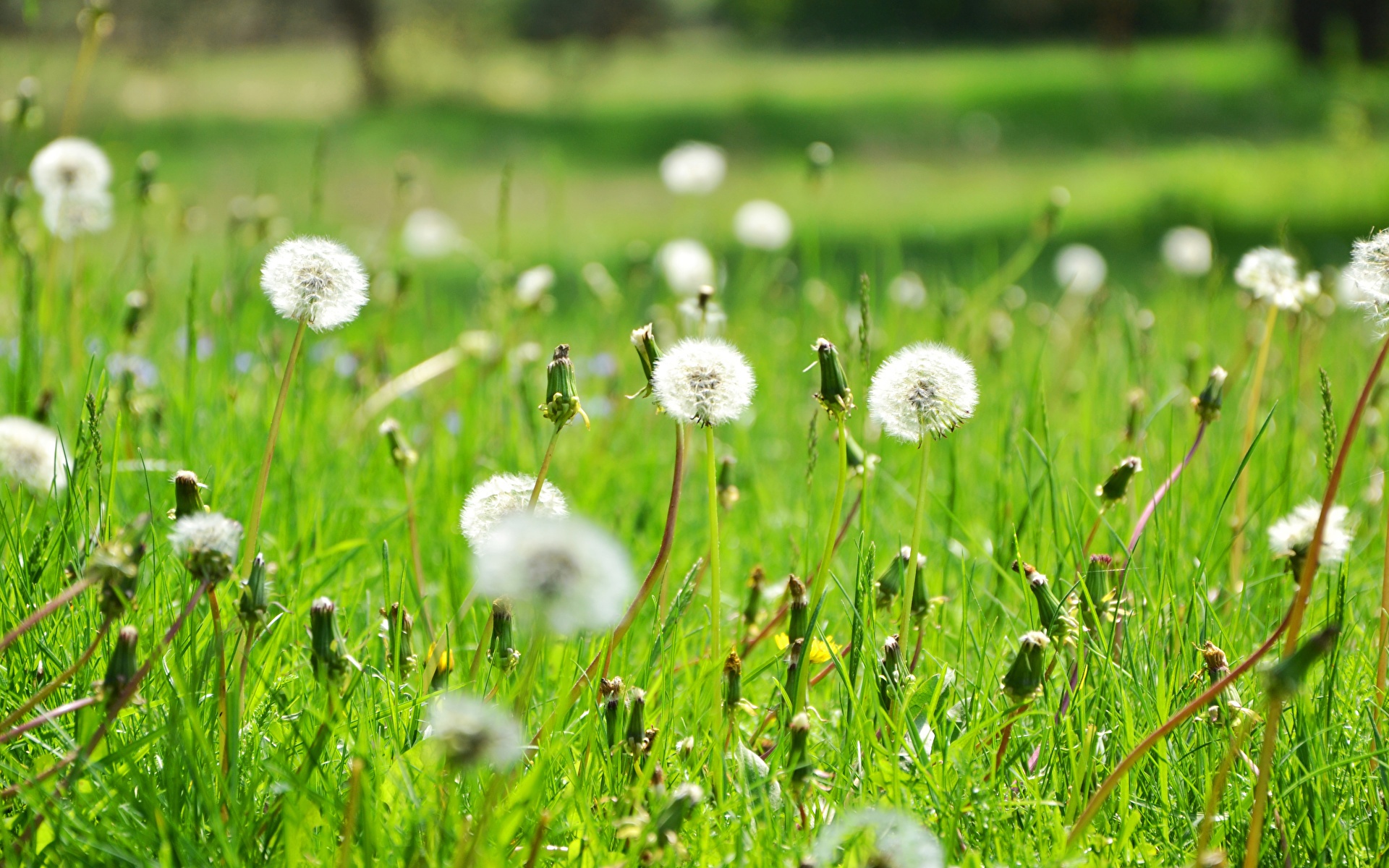 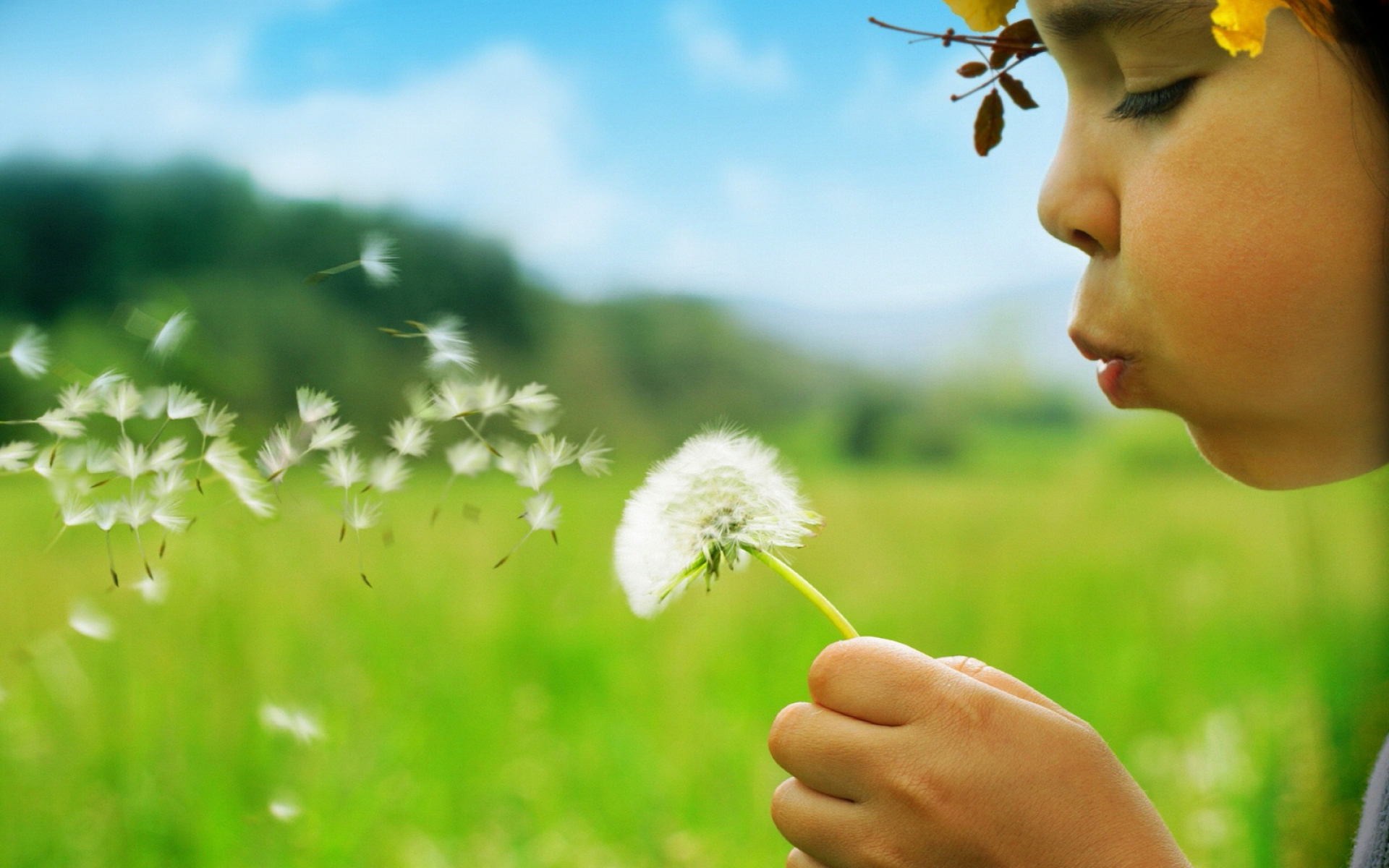 Вывод. 
У одуванчика есть цветок 
(жёлтого цвета), 
зелёный стебелёк и резные, 
длинные листья. 
Когда одуванчик созреет, 
цветок у него становится белым, 
пушистым. Если на него дунуть, 
то параппотики-семена разлетятся 
в разные стороны. 
Там, где парапиотик упал, вырастет 
новый одуванчик.
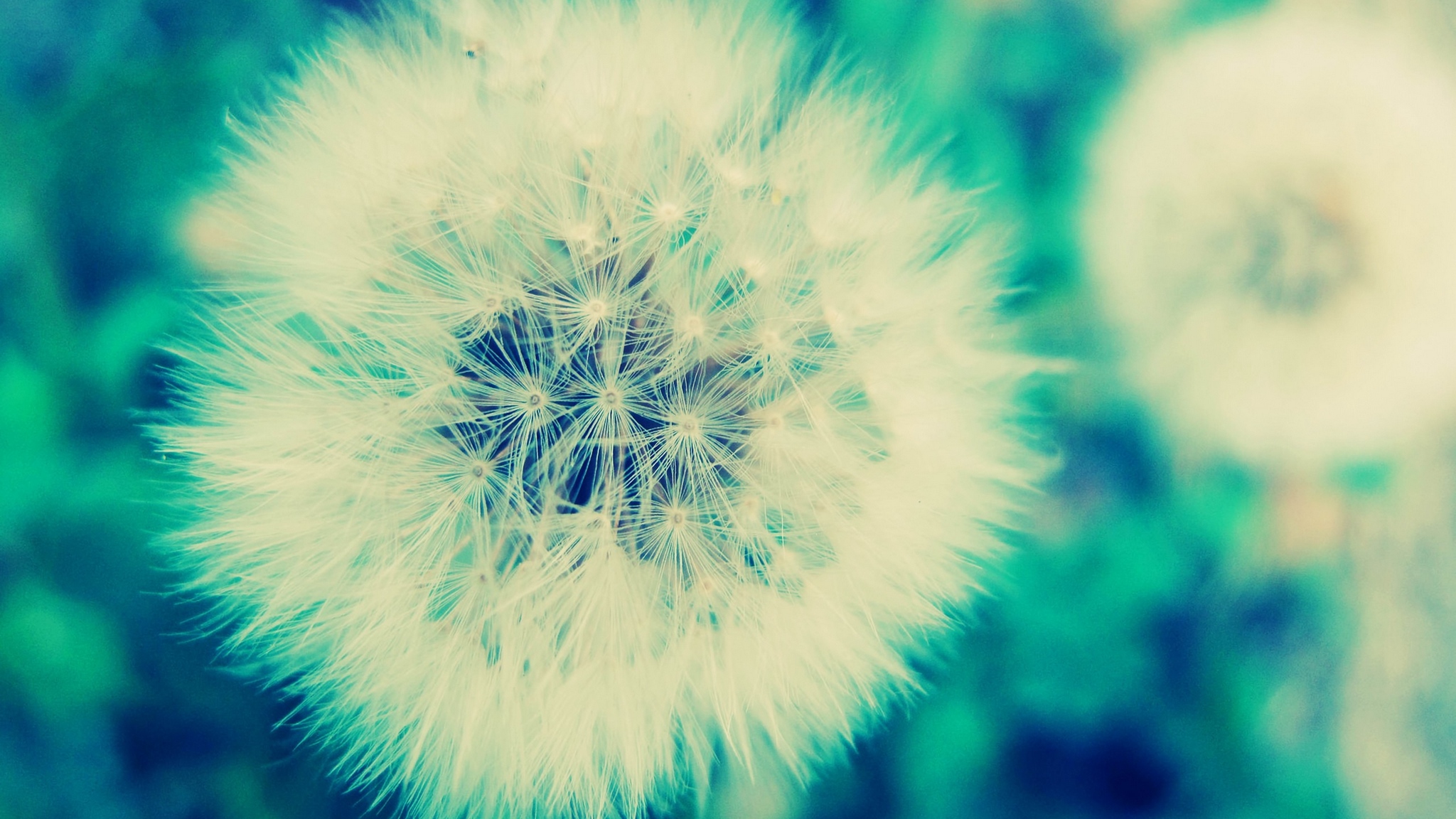 Спасибо за внимание!